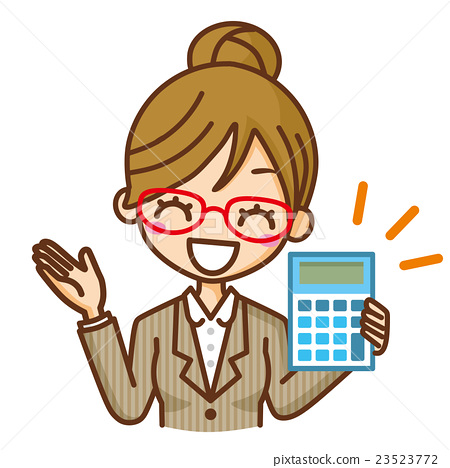 unit2  MatrixExercise
ครูปิยะนาถ คามิ
กำหนด  A , B  และ  X  เป็นเมทริกซ์ ซึ่ง 2X + A  =  B 
จงหา X เมื่อ
2
July 20, 2023
และ                         จงหาเมทริกซ์ A
3
กำหนด                    ,             และ A+B =AB
จงหา
4
Matrix
July 20, 2023
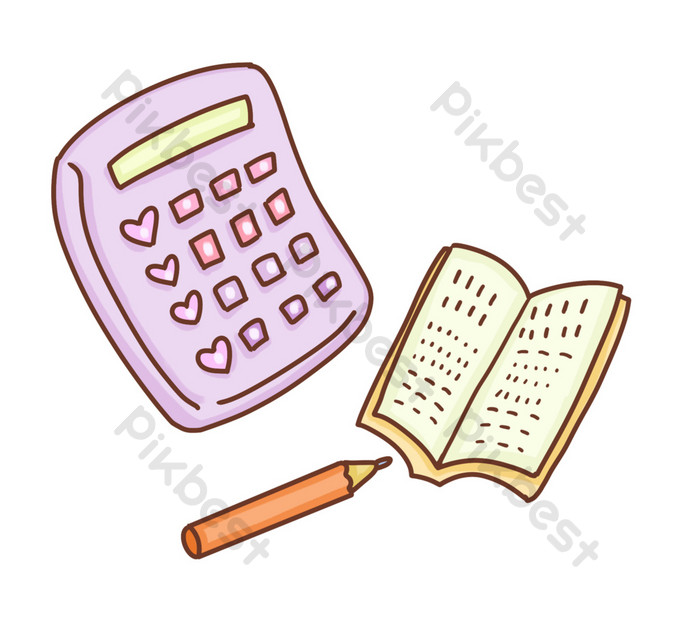 กำหนดให้
และ
ถ้า X=(B+C)A แล้วจงหา
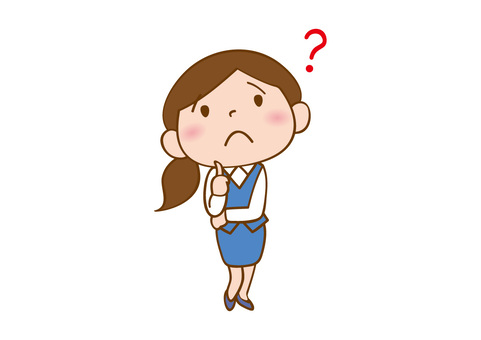 5
Annual Review
July 20, 2023
กำหนดให้
และ AX=B จงหา a+b
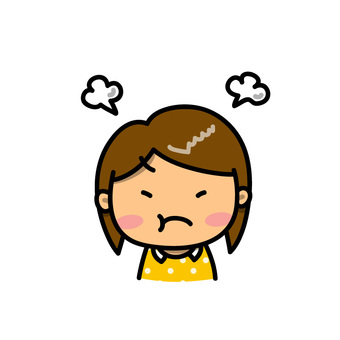 และ
จงหาเมทริกซ์ B+C
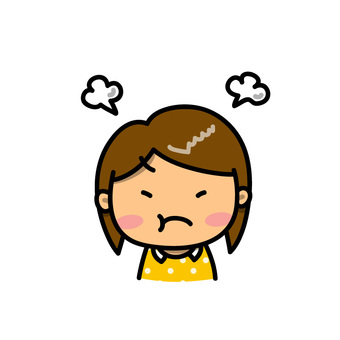 7
Annual Review
July 20, 2023
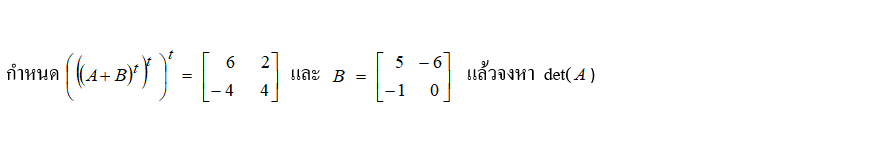 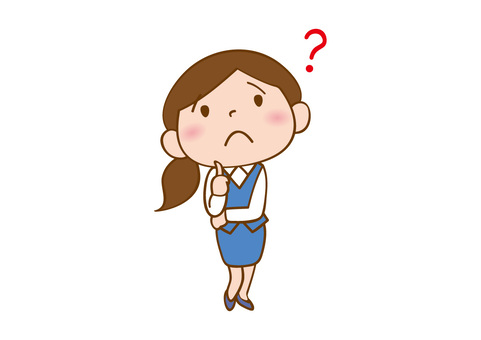 8
Annual Review
July 20, 2023
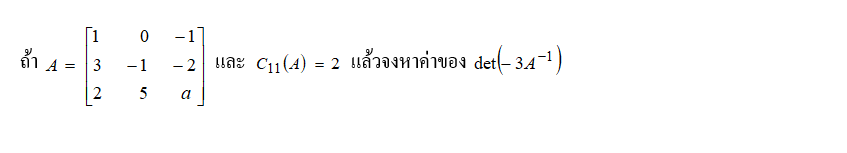 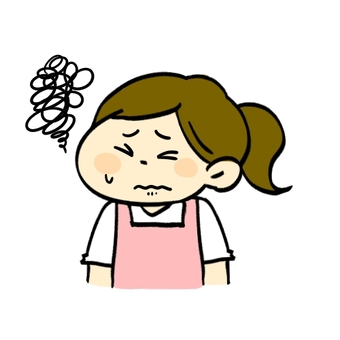 9
Annual Review
July 20, 2023
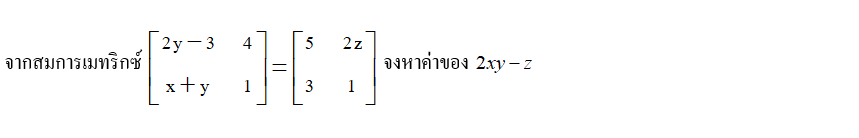 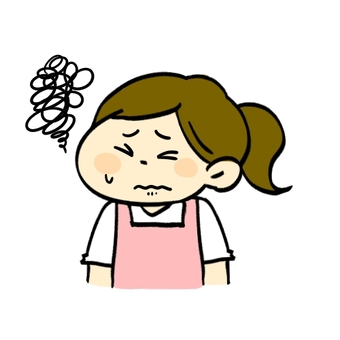 10
Annual Review
July 20, 2023
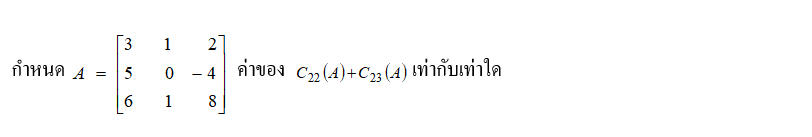 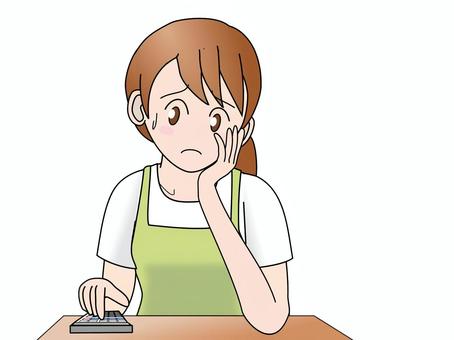 11
Annual Review
July 20, 2023
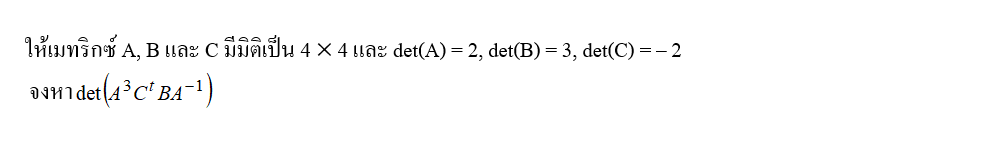 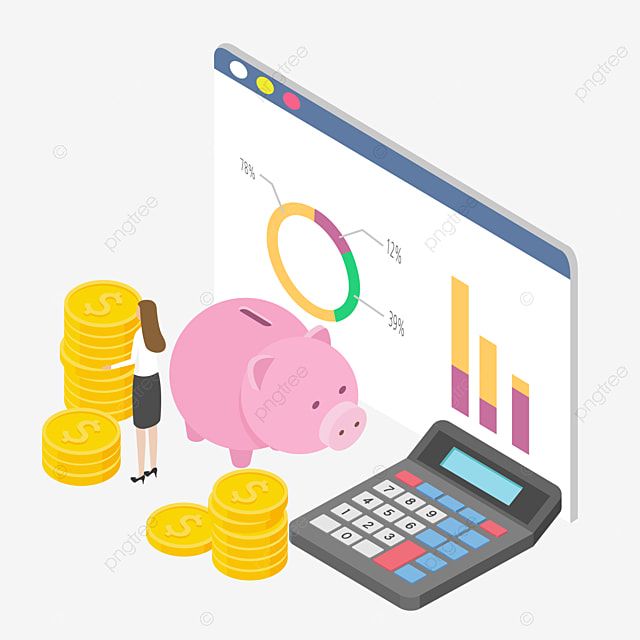 12
Annual Review
July 20, 2023
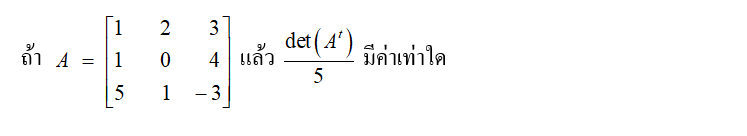 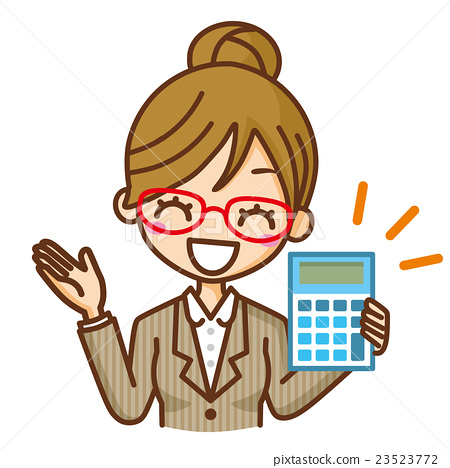 13
Annual Review
July 20, 2023
Thank you
Contoso    
sales@contoso.com